Es ist zwar auf Deutsch, aber…
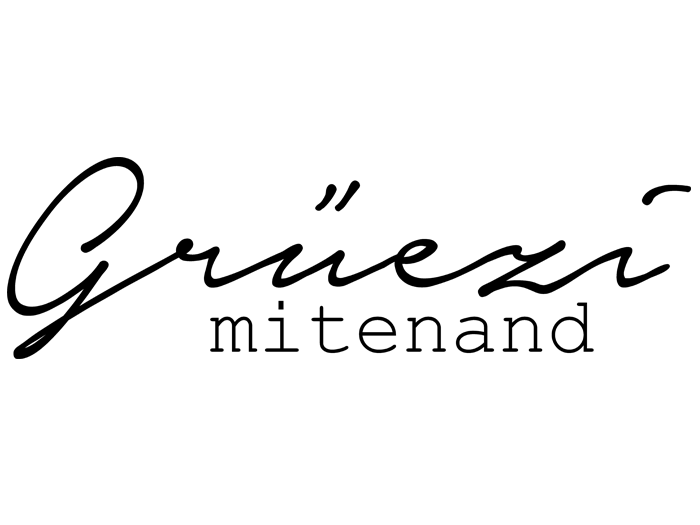 10:15
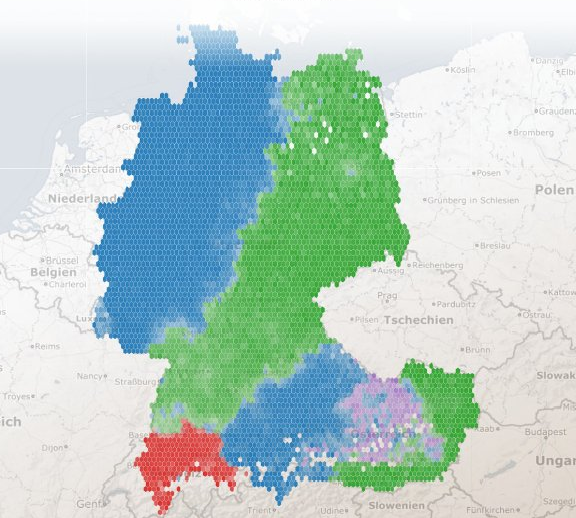 Viertel nach zehn
Viertel elf
Viertel ab zehn
Viertel über zehn
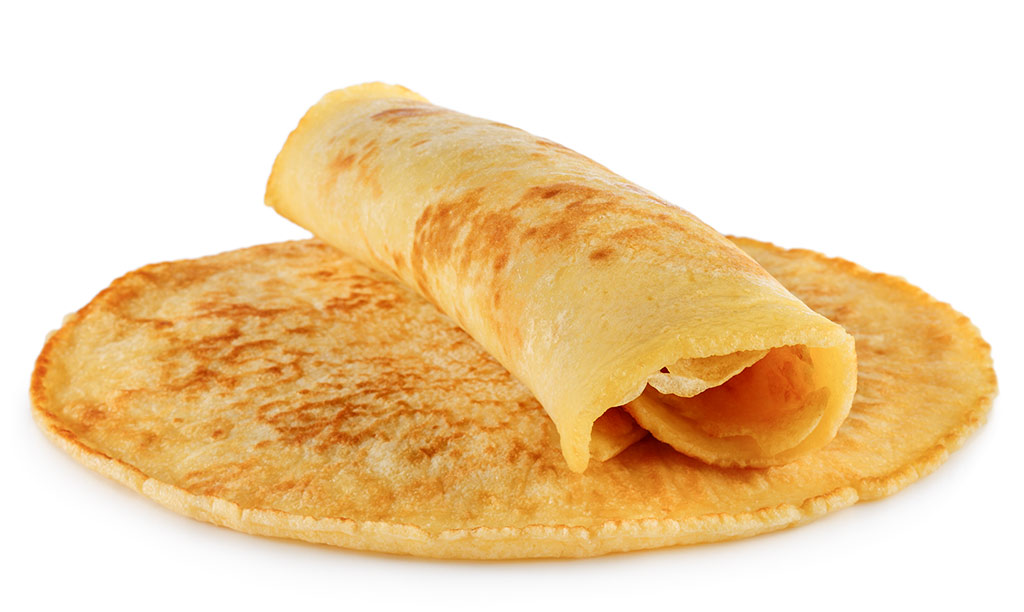 Aus Mehl, Eiern und Milch macht man…
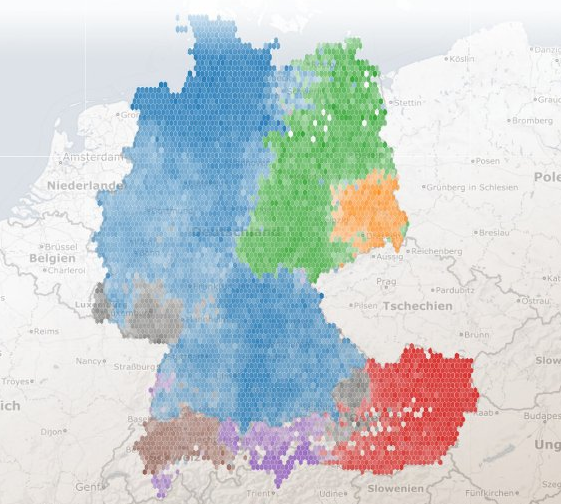 Pfannkuchen
Eierkuchen
Palatschinke
Omellet
Omellette
Plinse/Plinze
Essen am morgen in der Arbeit
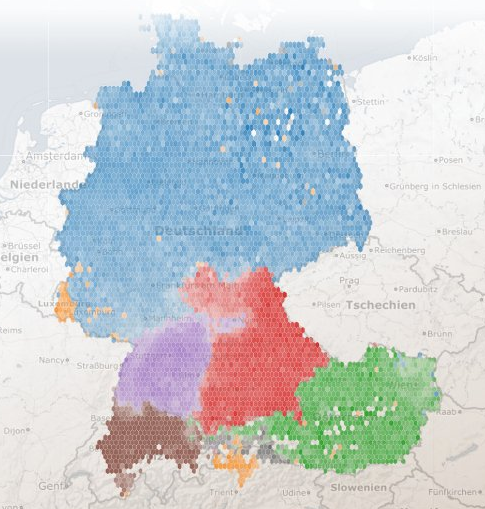 Frühstückspause
Jause
Brotzeit
Vesper
Znüni
Pause
andere
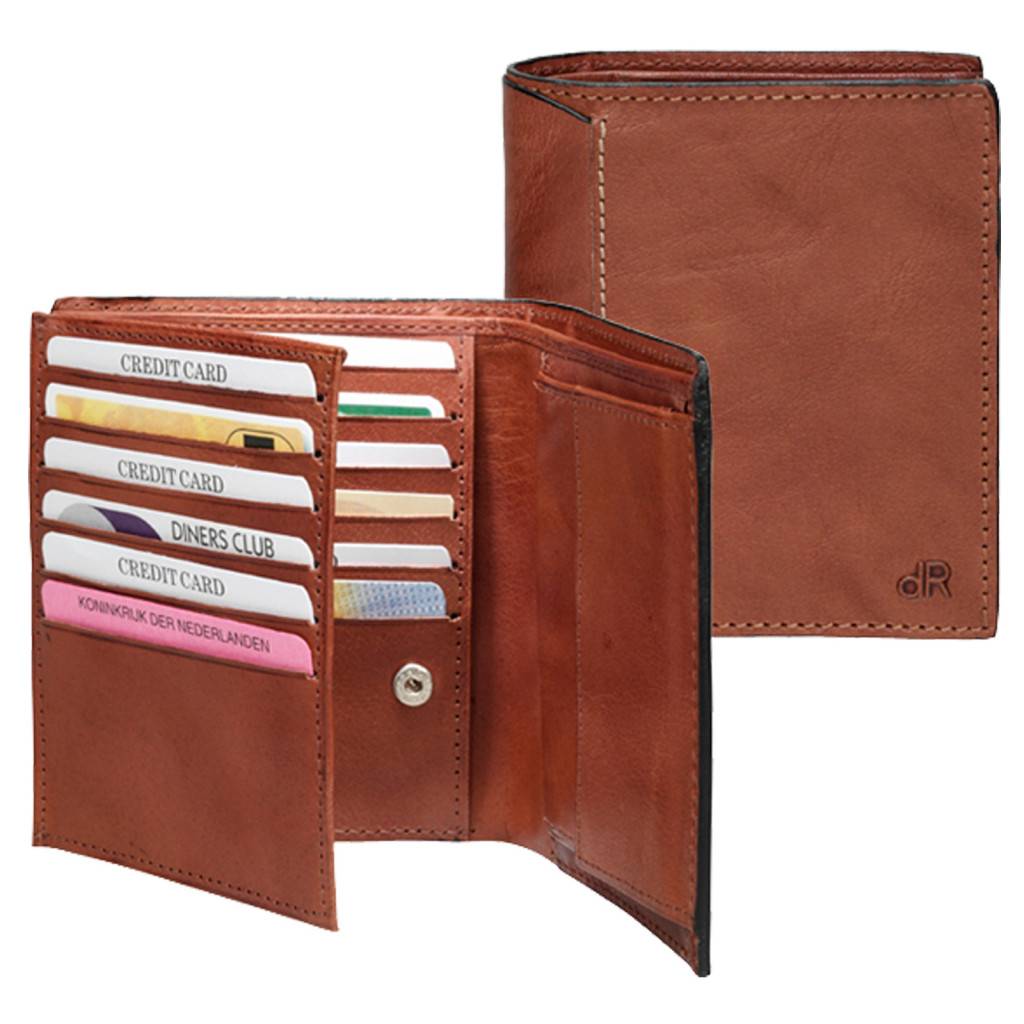 Steck das Geld ins… ???
Portemonnaie/Portmonee
Geldbeutel
Geldtasche/Geldtascherl
Geldbörse, Börse, Börserl
Brieftasche/Briaftoschn
Geldsack/Geldsäckel
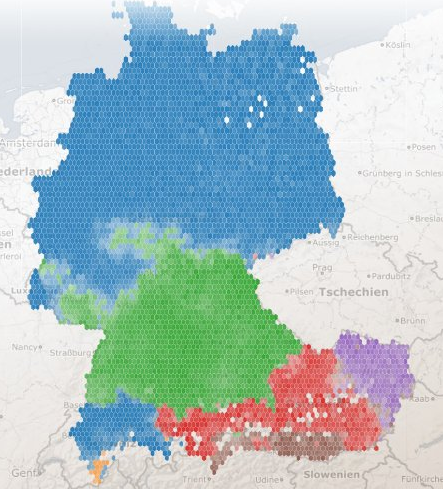 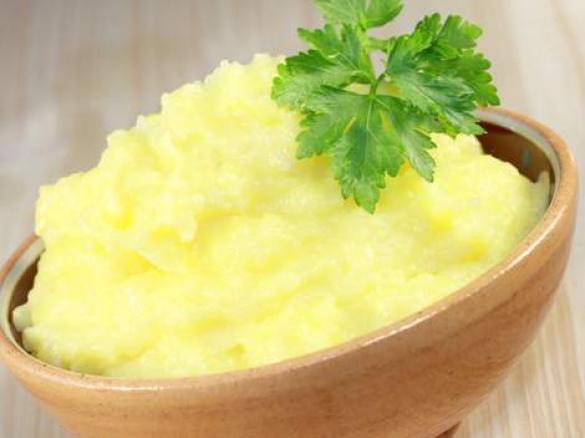 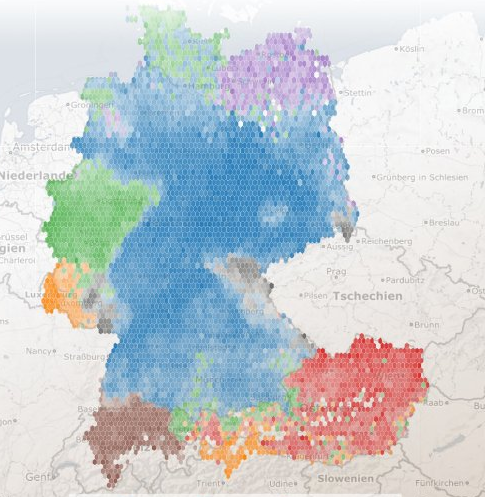 Kartoffelbrei
Kartoffelpüree
Erdäpfelpüree
Stampfkartoffeln
Erdäpfelstock/Herdäpfelstock
Püree
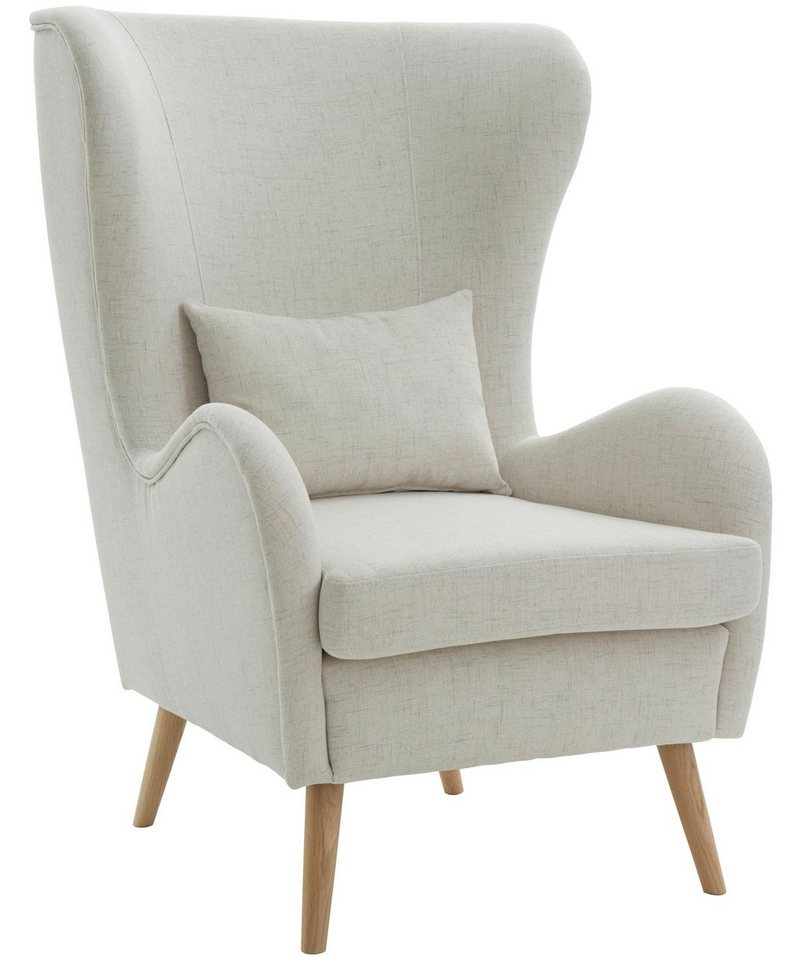 Ich sitze gemütlich in meinem … ???
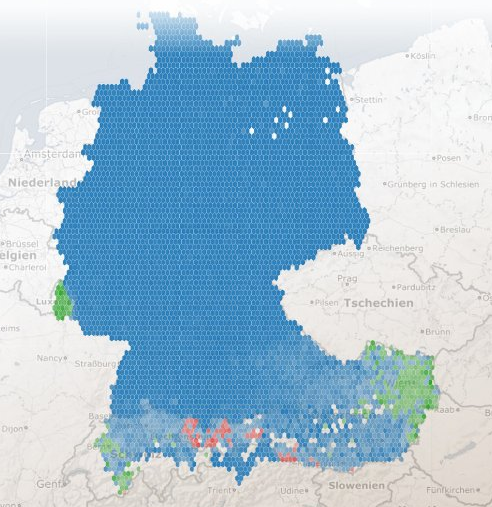 Sessel
Fauteuil
Stuhl
mit jemanden reden
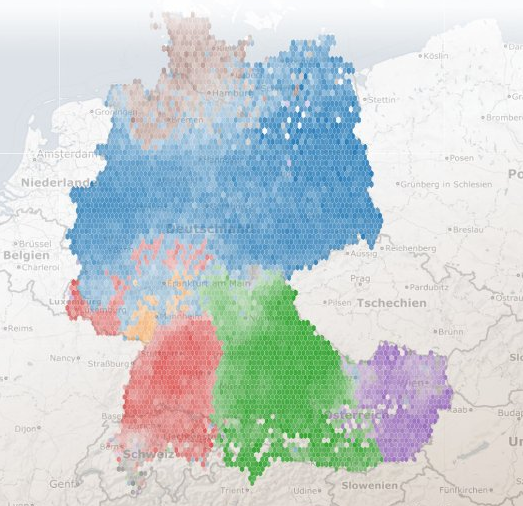 Quatschen
Ratschen
Schwätzen
Tratschen
Schnacken
Babbeln
Hallo! Grüß Gott oder doch vielleicht Grüezi?
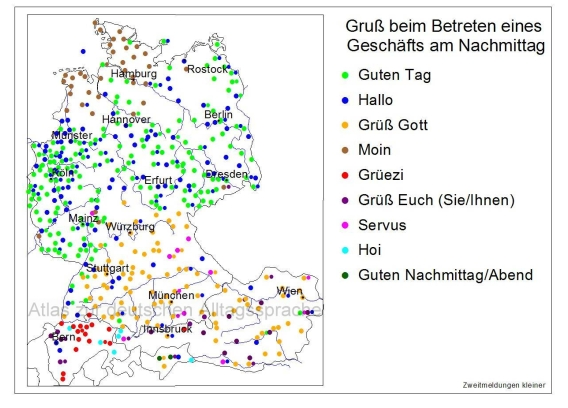 Auf ein Bier in die …. ???
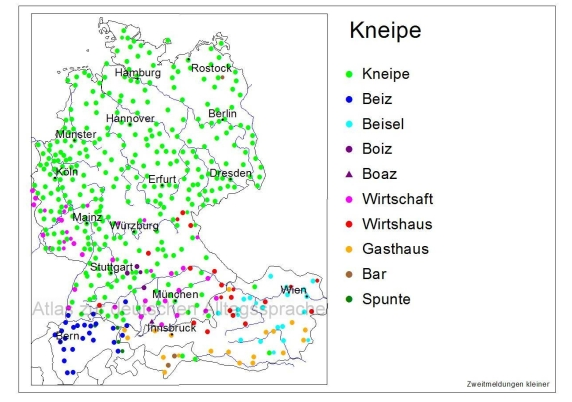 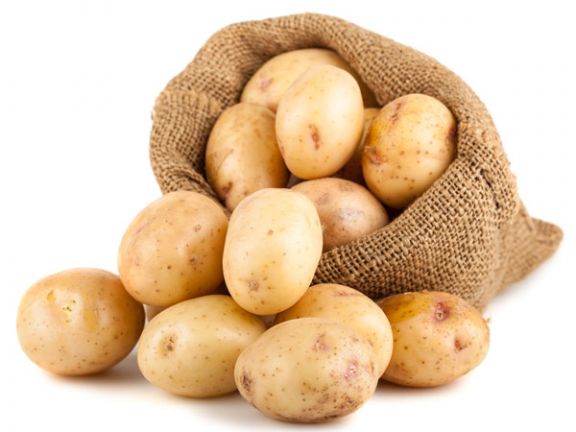 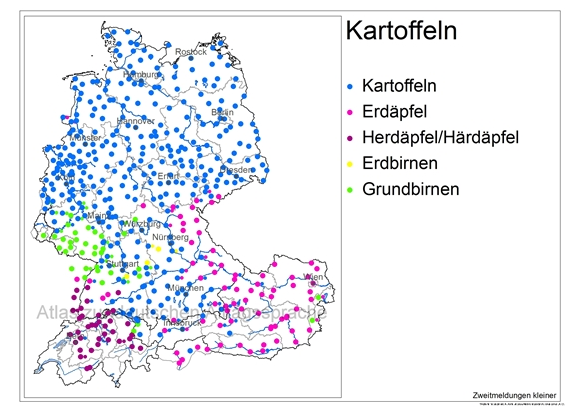